Taller regional de intercambio Programa Servicios Esenciales para mujeres y niñas que sufren violencia en América Latina y el Caribe
Panamá, 27 al 29 de noviembre de 2018
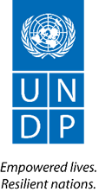 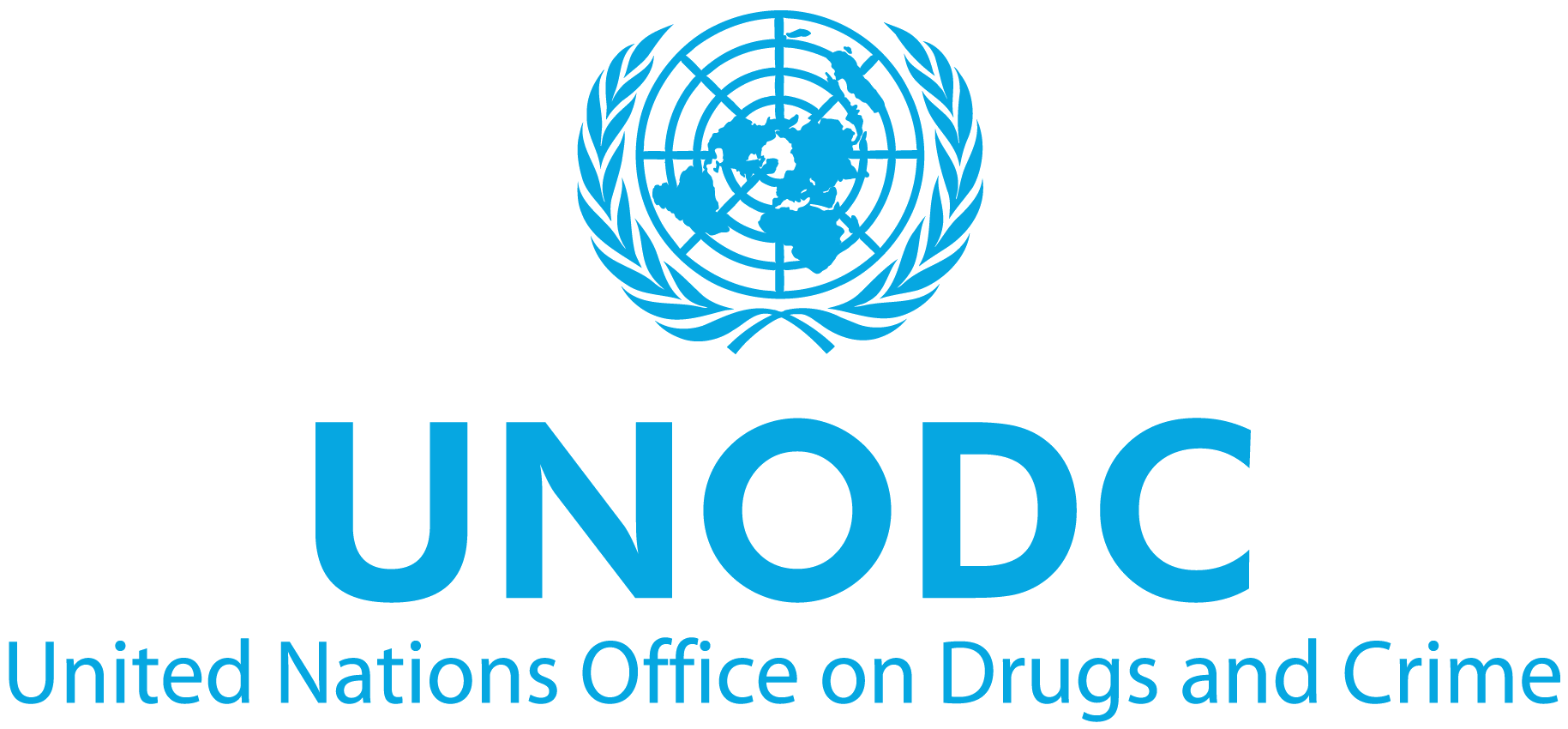 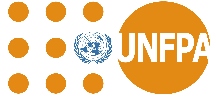 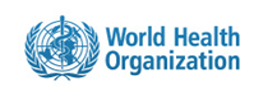 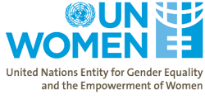 Objetivos del taller
Sistematizar los aprendizajes de todos los países en relación con la implementación del programa y la aplicación de los estándares.
Sentar las bases para la implementación de los Servicios Esenciales en los países que recién se incorporan.
Intercambiar experiencias entre los países que permitan fortalecer la respuesta a la VCMN y mejorar la calidad de los servicios en la región. 
Definir la estrategia de trabajo en este tema a nivel regional para implementar en los próximos años. 
Fortalecer la coordinación interagencial en respuesta a la VCMN en el marco de este programa de Servicios Esenciales en la región.
4 bloques de trabajo
1
2
3
4
Resultados esperados
Aprendizaje colectivo generado entre las y los participantes sobre la implementación del programa, los resultados alcanzados y los nuevos retos. 
Áreas identificadas de desafíos comunes y de experiencias para afrontarlos a través de un intercambio honesto y constructivo. 
Una propuesta desarrollada de comunidad de practica e intercambio permanente.
Una ruta de trabajo definida para la región de esta iniciativa.
Día 1: martes, 27 de noviembre
Bienvenida y apertura
Servicios esenciales: situación a nivel global, regional y nacional (países piloto).
¿Qué significa sumarse como país voluntario?
Análisis compartido sobre los desafíos en la atención en la región y cómo este programa puede apoyar en su respuesta.
Día 2: miércoles, 28 de noviembre
Respuestas sectoriales y multisectoriales: salud, policía y justicia, servicios sociales, coordinación.
La tecnología: aliada para ofrecer mejores servicios.
Temas transversales: sensibilización y formación; sistemas de información, campañas de prevención, participación ciudadana y sociedad civil, estrategias territoriales y MAI.
Día 3: jueves, 28 de noviembre
El desafío de la interseccionalidad: 
Interrelación entre la violencia contra la niñez y la violencia de género. 
Mujeres y niñas con discapacidad
Mujeres y niñas indígenas y/o rurales.
Personas en movilidad.
Mujeres trans, mujeres viviendo con VIH
Rutas de trabajo innovadoras para 2019
Quiénes somos
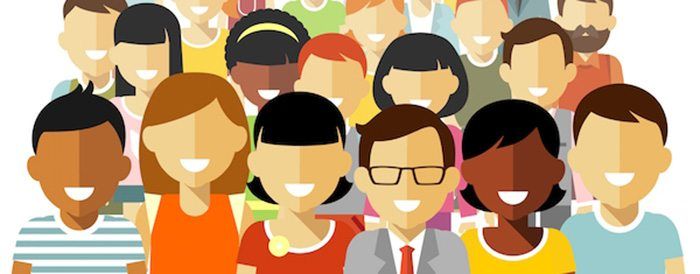 Perú
Guatemala
Panamá
Uruguay
Ecuador
República Dominicana
Guyana
Paraguay
El Salvador
Honduras
Argentina
México
Costa Rica
Saint Lucia
Trinidad and Tobago
Nicaragua
15 GOBIERNOS:
MAM,
MIN. SALUD,
PROCURADURIAS,
OTROS MINISTERIOS,
3 OSC
MESECVI/OEA
6 AGENCIAS: ONU Mujeres, PNUD, OPS/OMS, UNODC, UNICEF, UNFPA
Algunas características de esta reunión
Mecanismos de trabajo
Trabajo previo: informes y encuesta.
Plataforma virtual de Servicios Esenciales.
Sistematización de la discusión en conjunto: notas y entrevistas.
Equipo de trabajo.
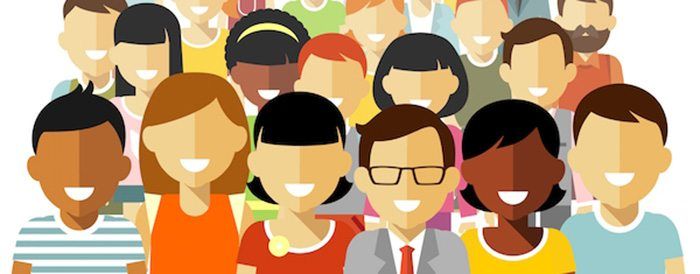